HNITA-HOEVE: 
VAN BOERENWONING
TOT JAZZCLUB
Ontmoetingsmoment Kempens Karakter 2022
OMGEVING LOSTRAAT
OMGEVING LOSTRAAT
Sporen van bebouwing onder de grond
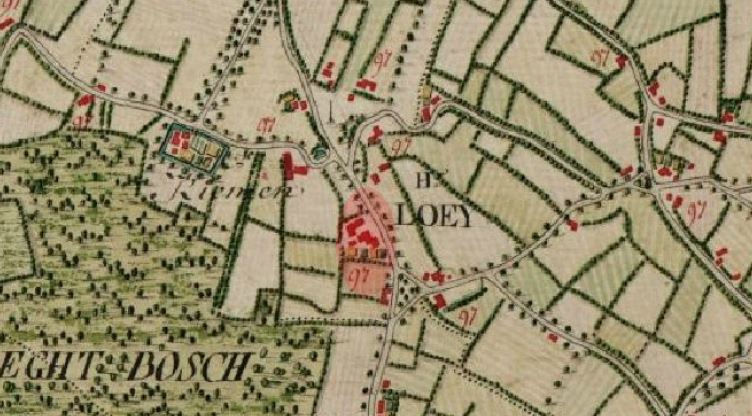 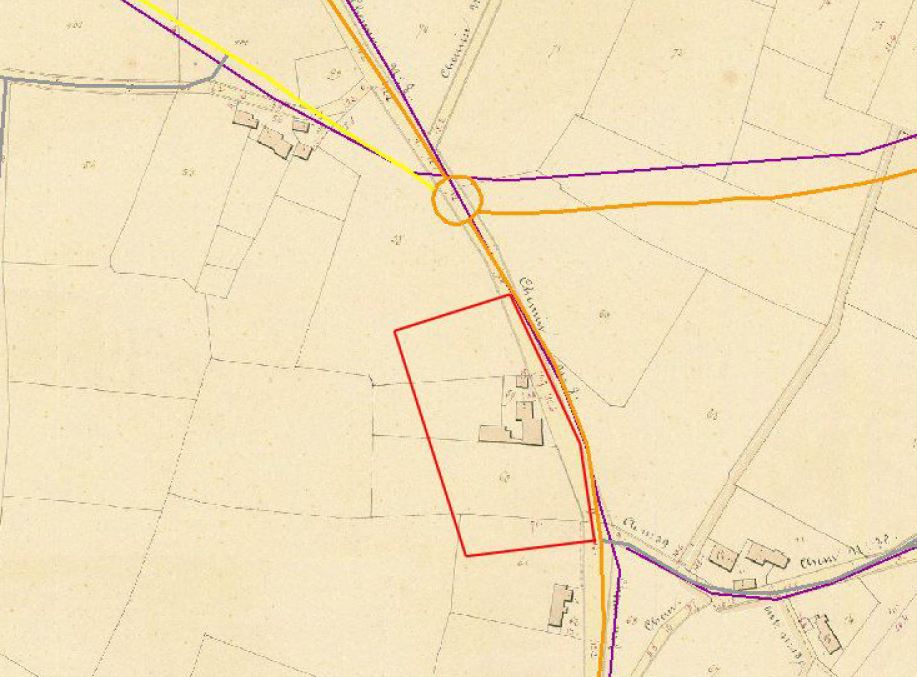 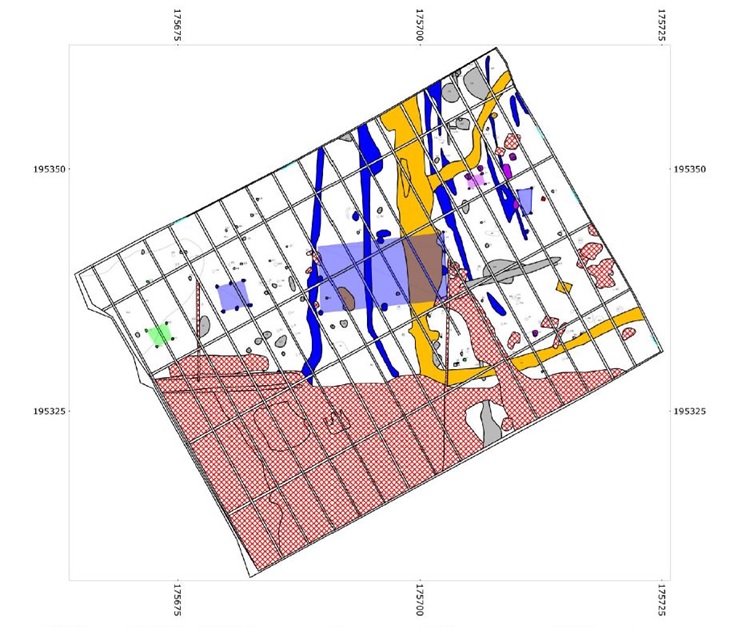 groen:	metaaltijden
blauw:	Romeinse tijd
paars:	middeleeuwen
oranje:	nieuwe tijd
rood:	nieuwste tijd
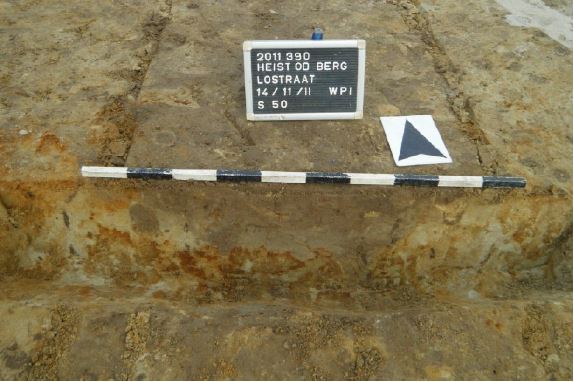 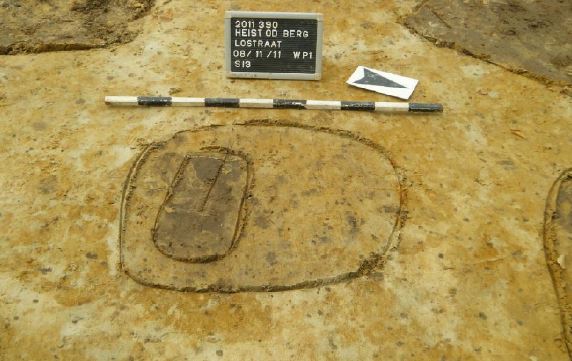 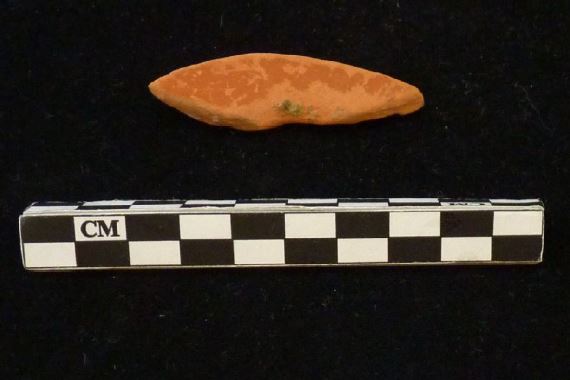 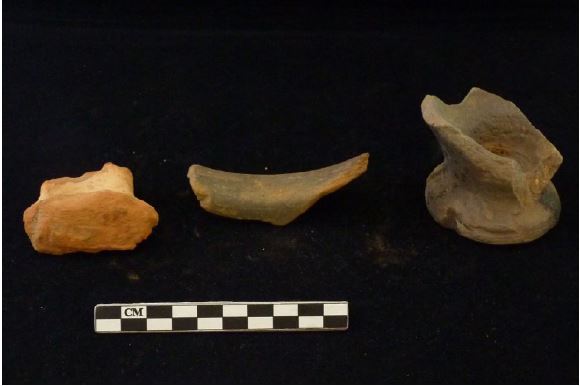 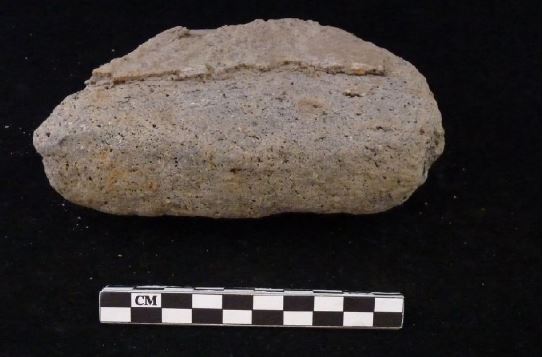 OMGEVING LOSTRAAT
Bovengrondse sporen van een agrarisch verleden
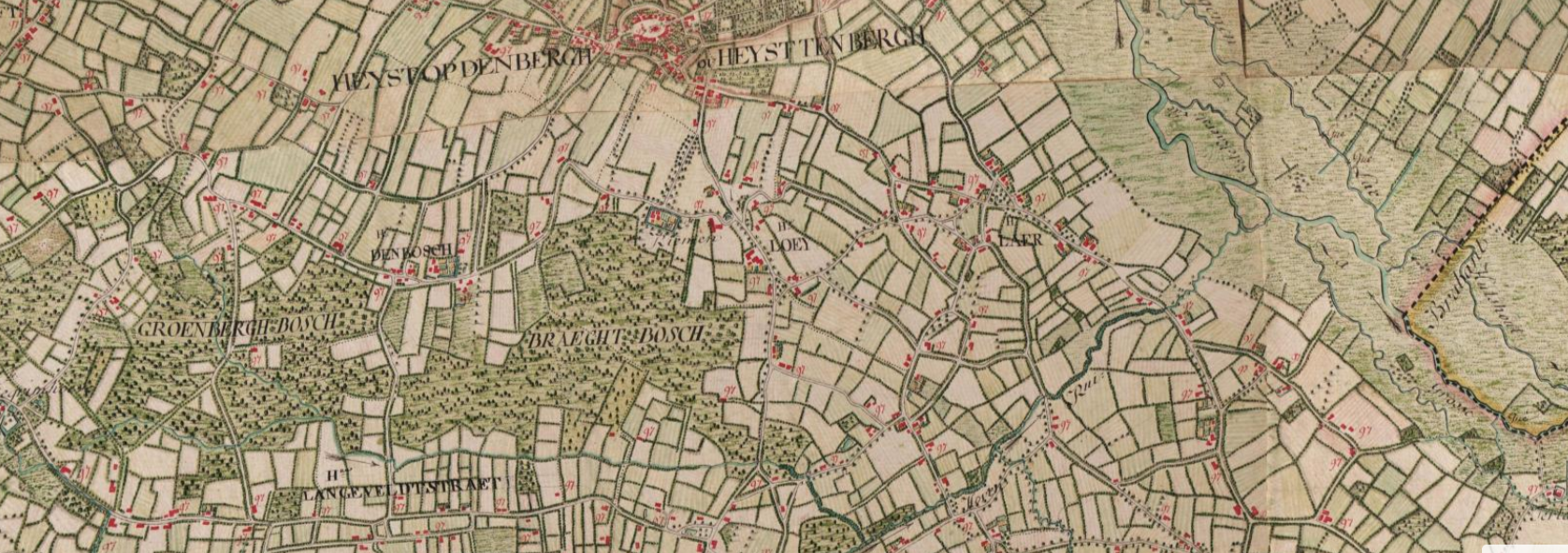 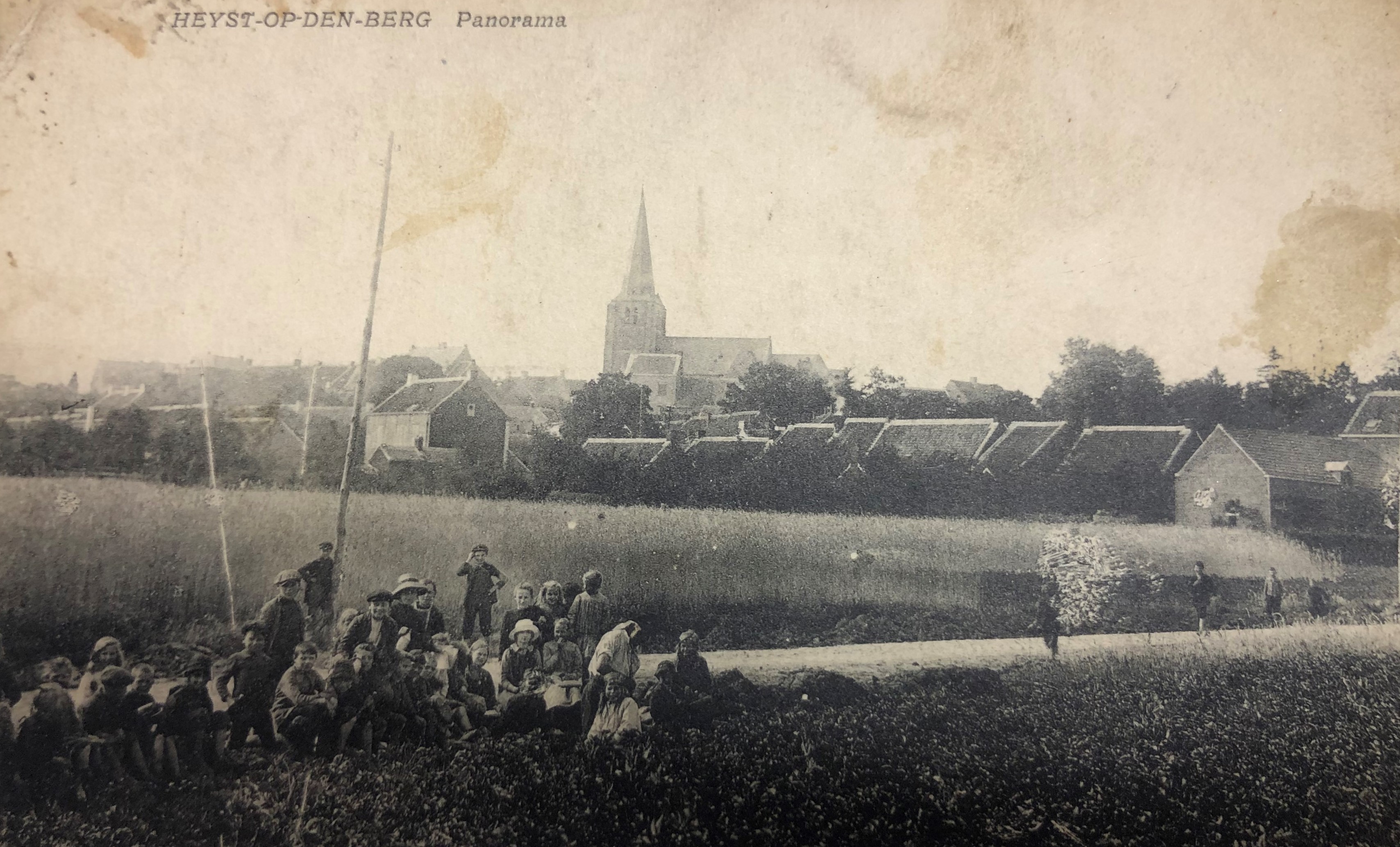 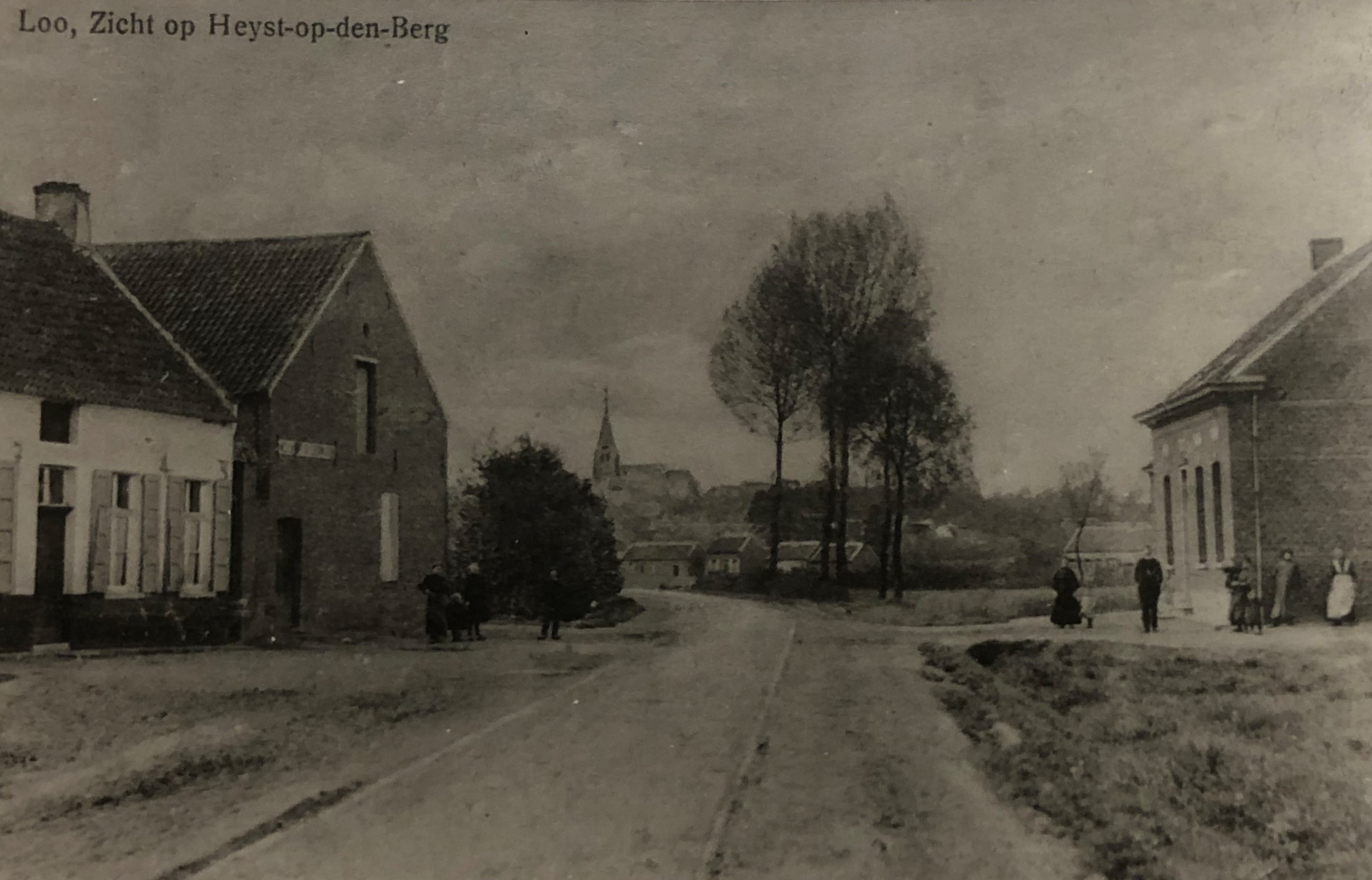 BOERENWONING (1909/1912 – 1983)
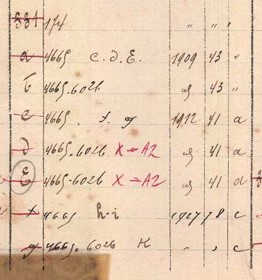 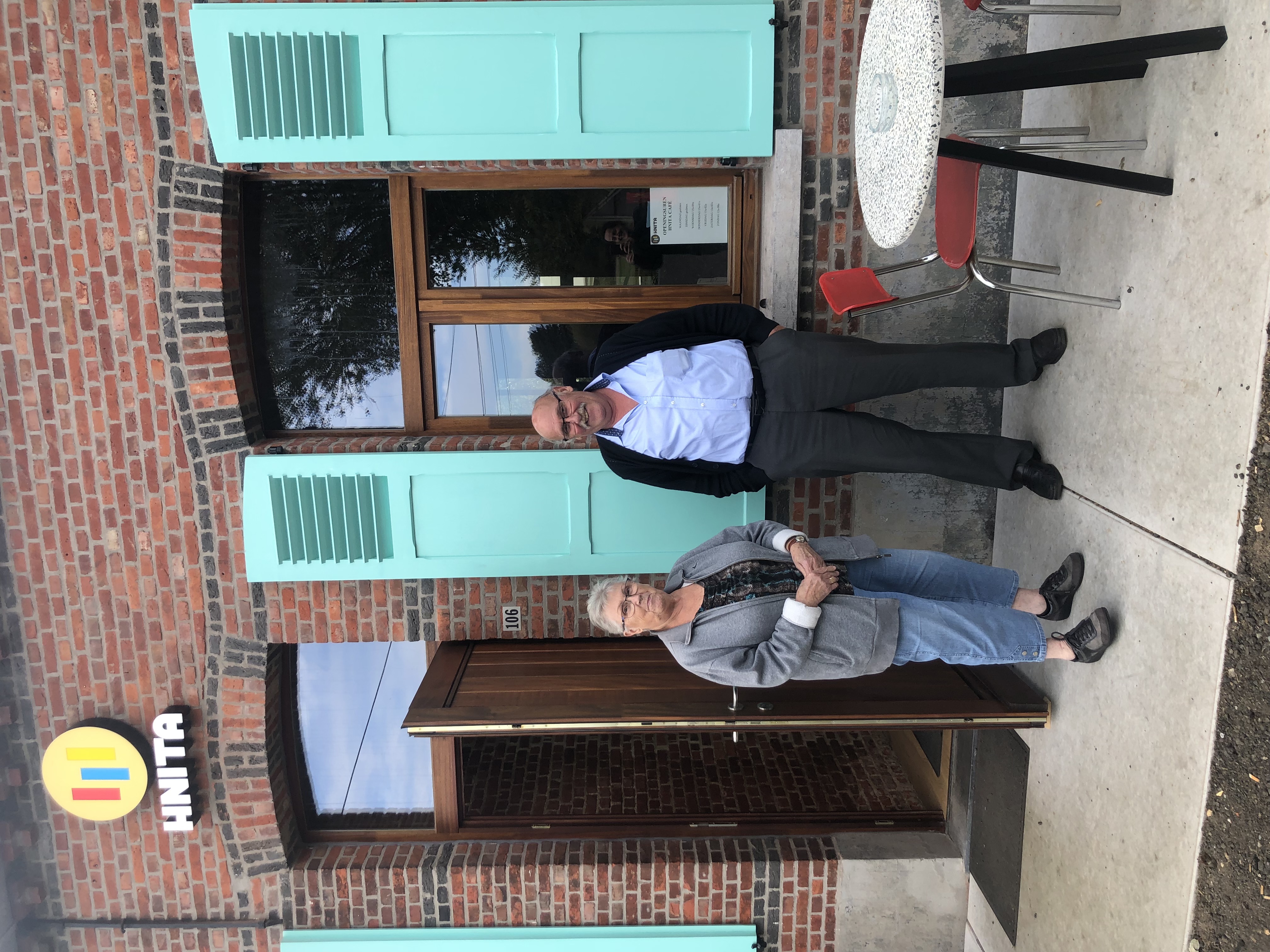 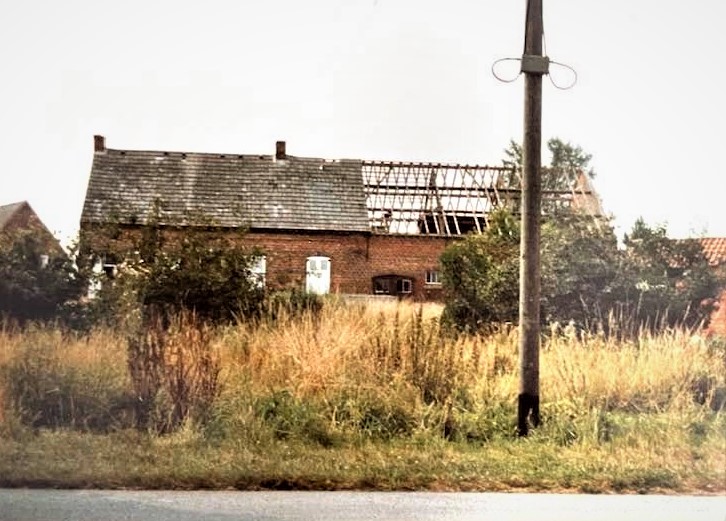 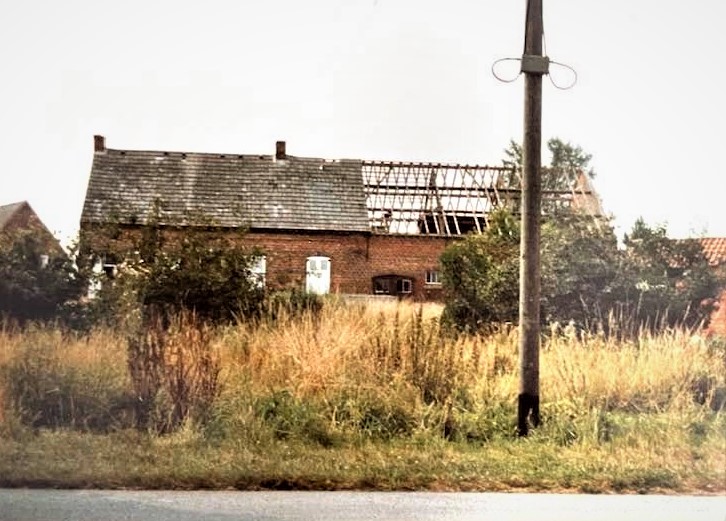 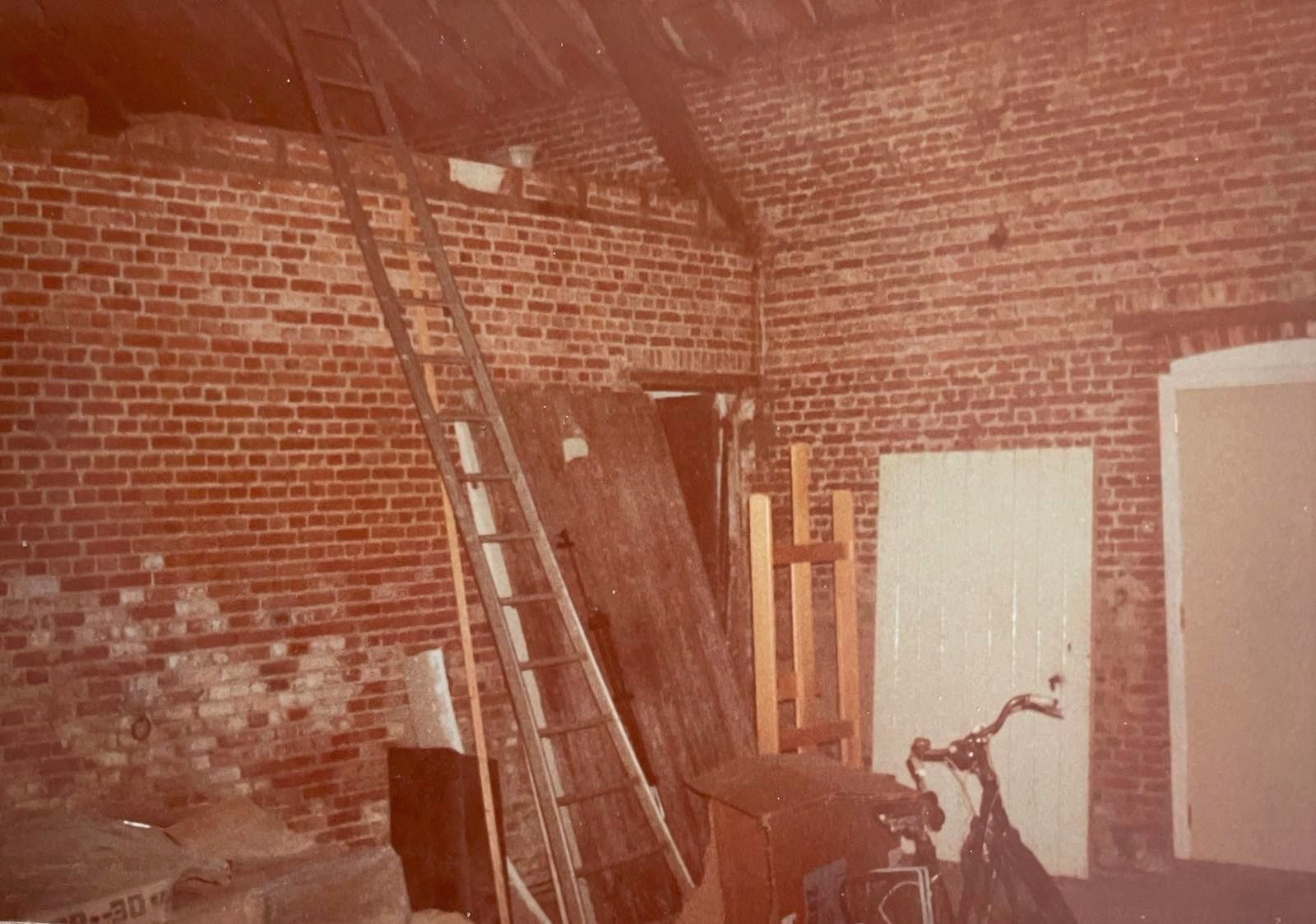 HERBESTEMMING ALS
JAZZ-CLUB (1983 – vandaag)
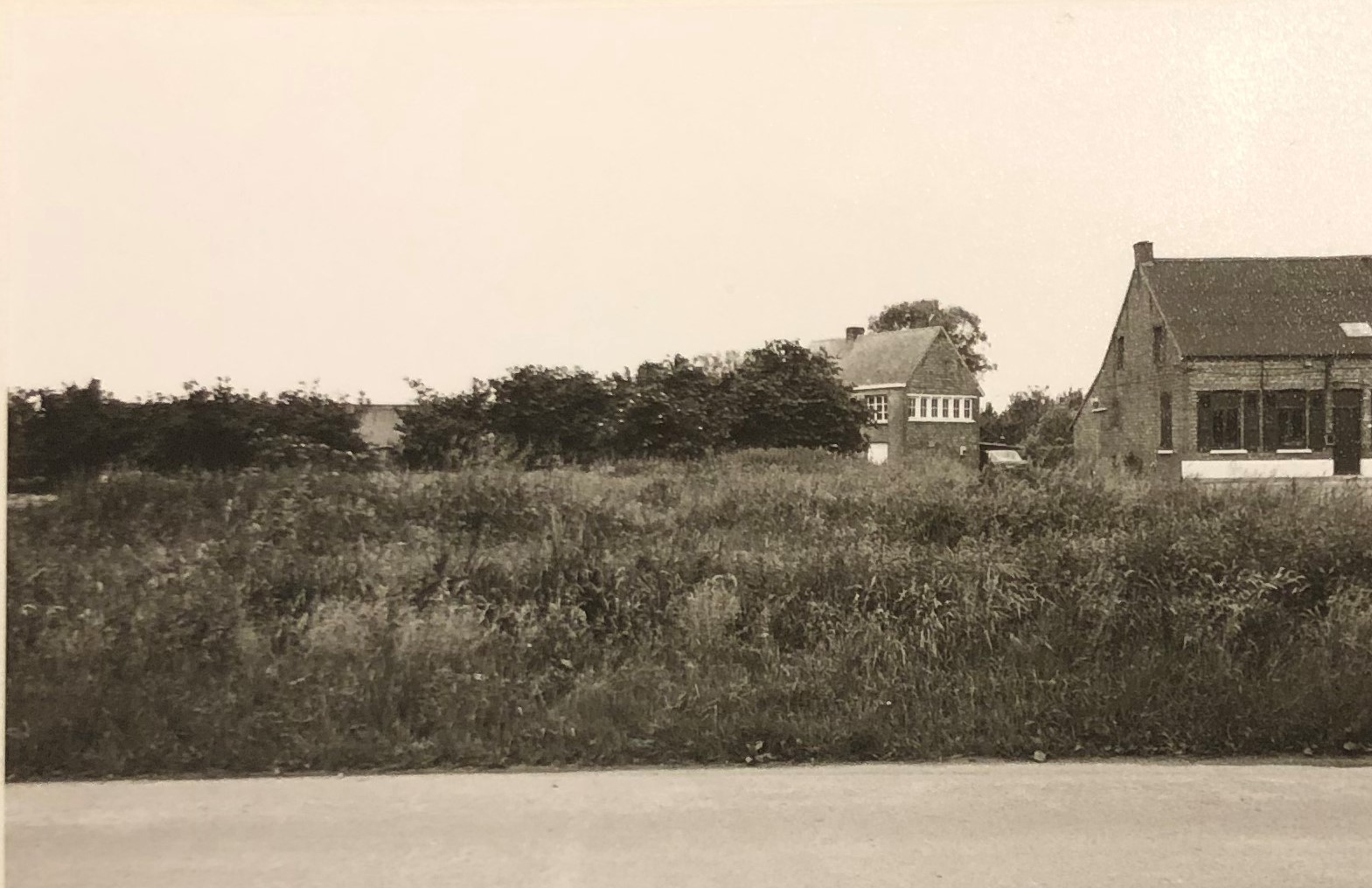 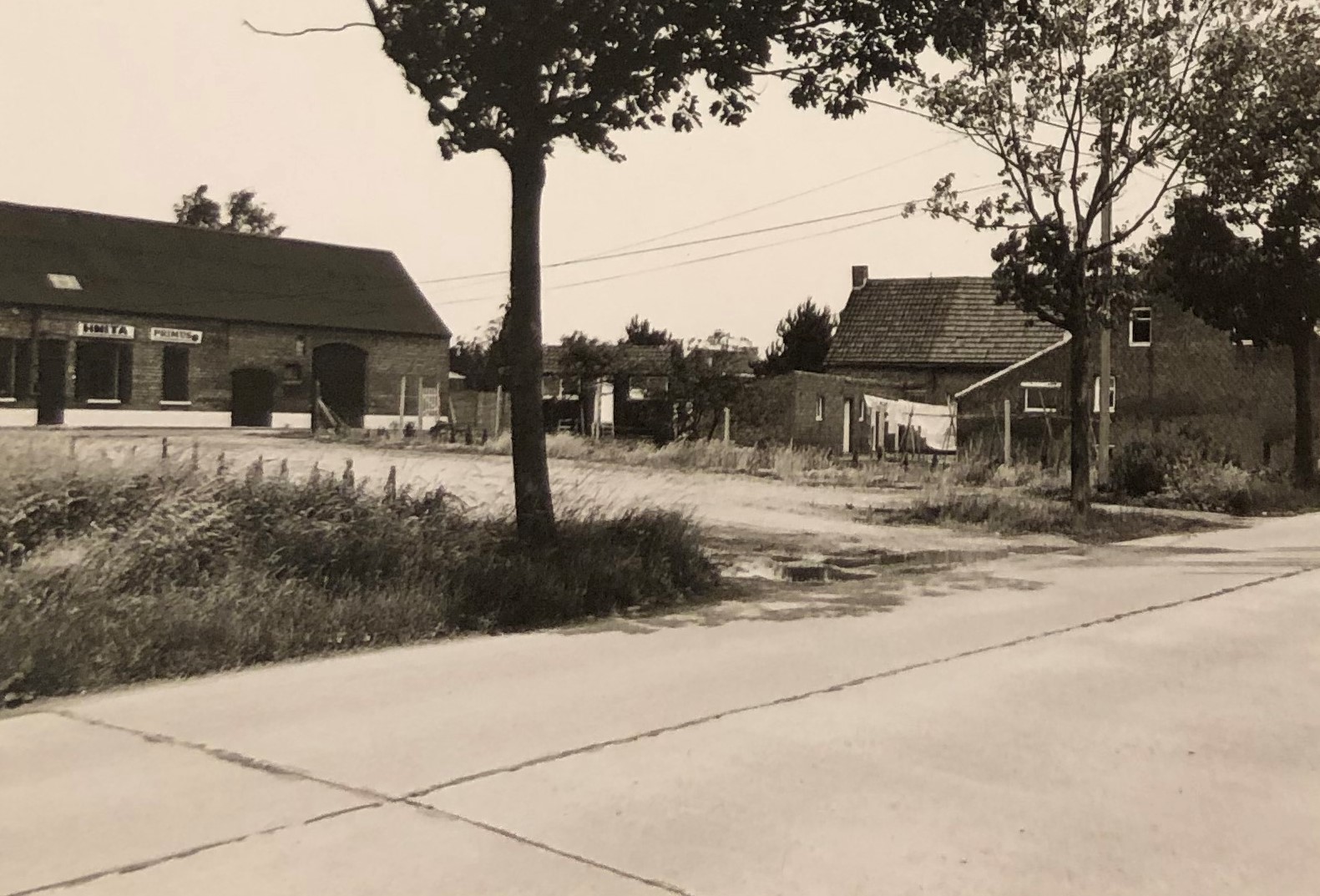 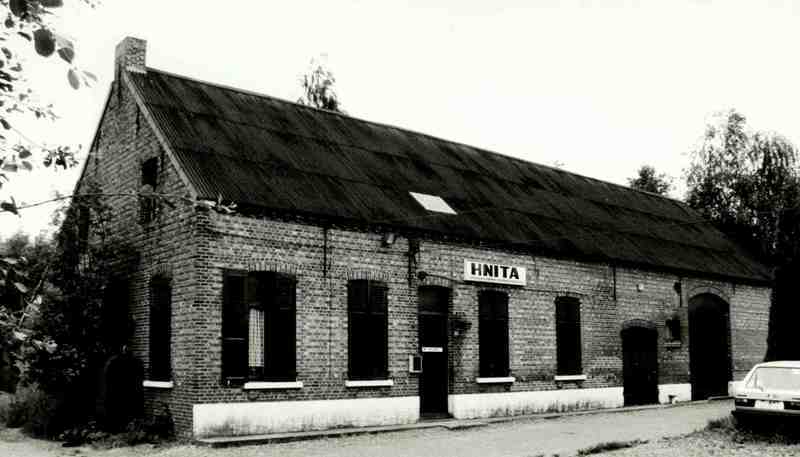 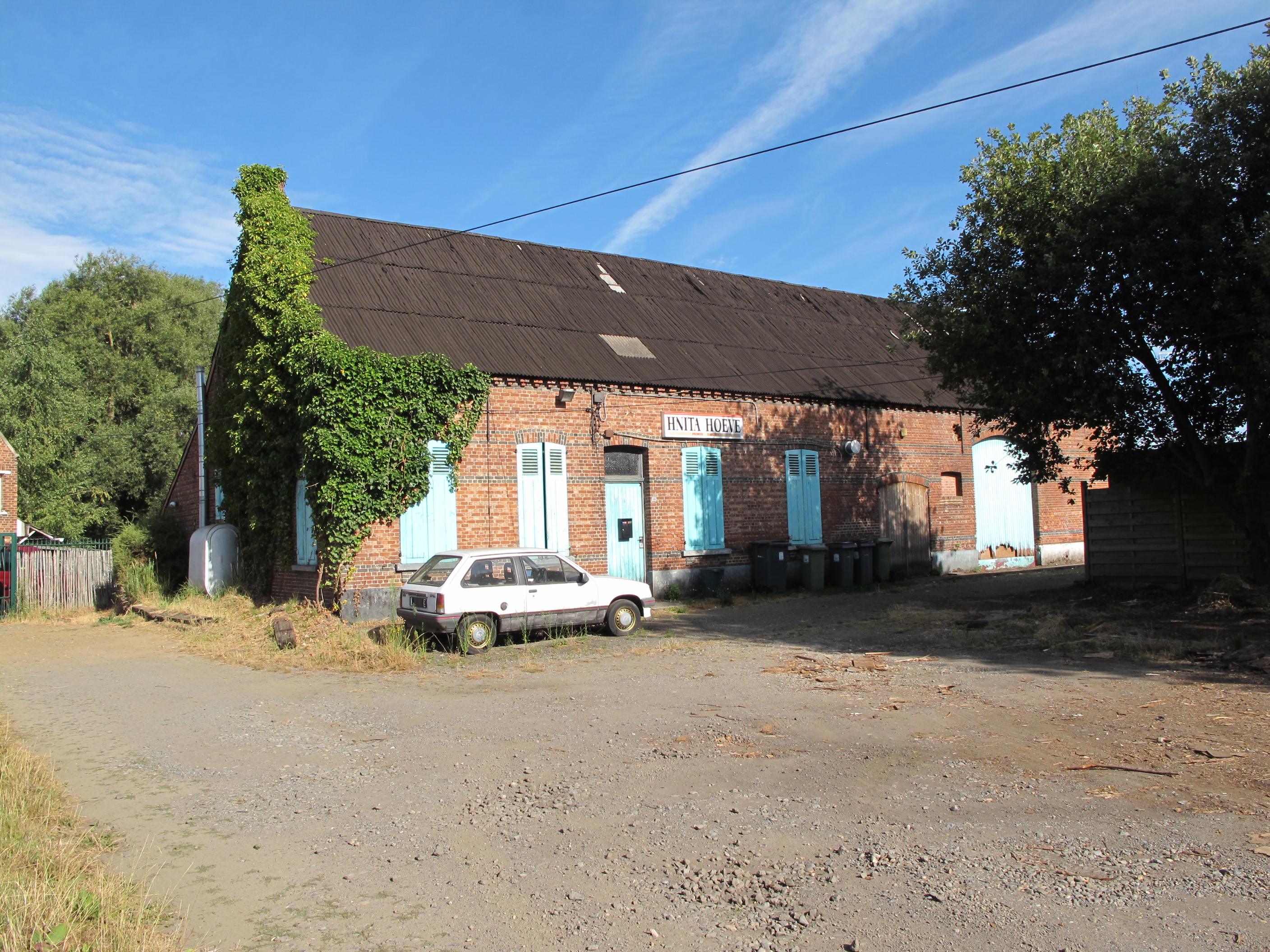 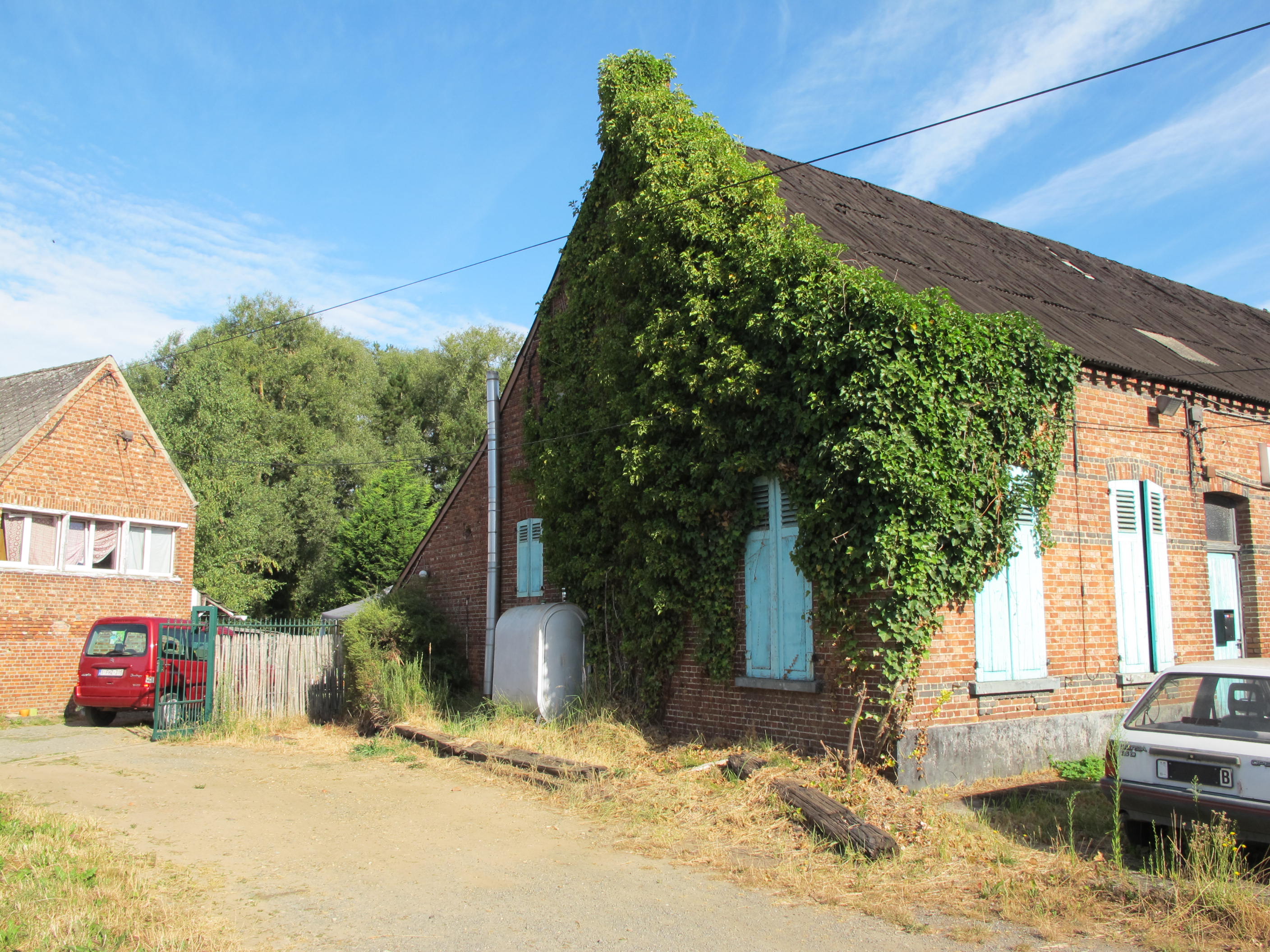 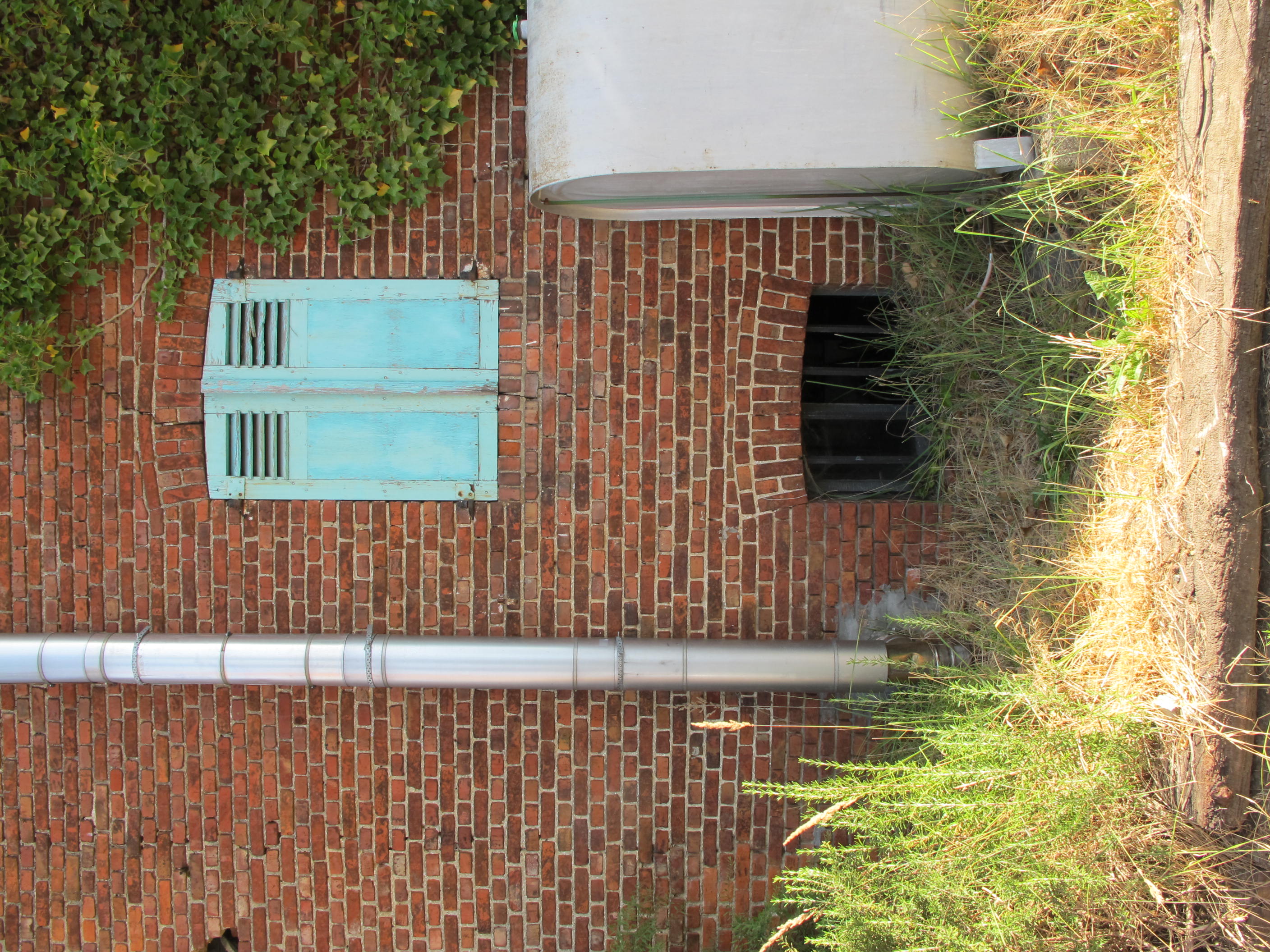 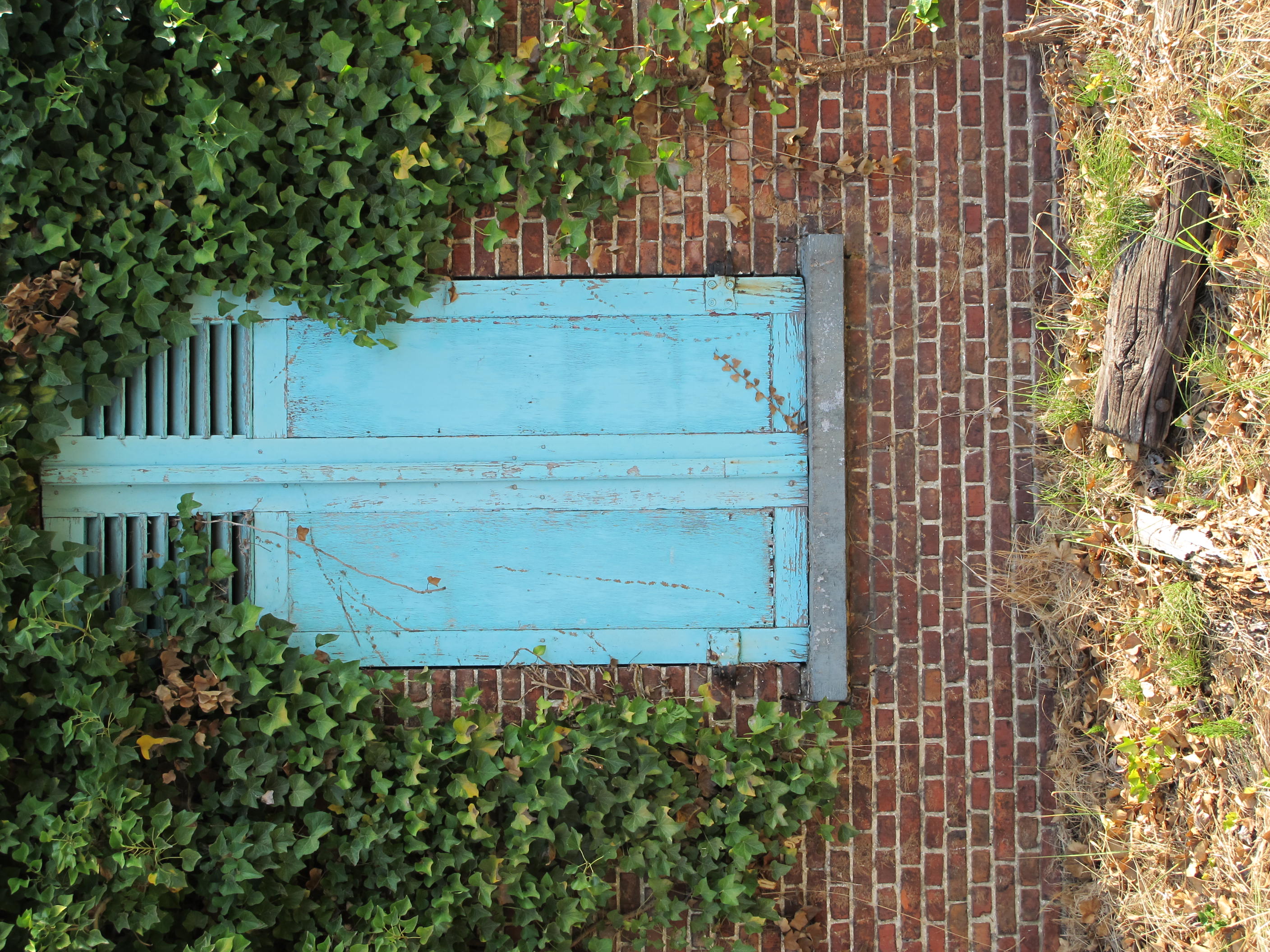 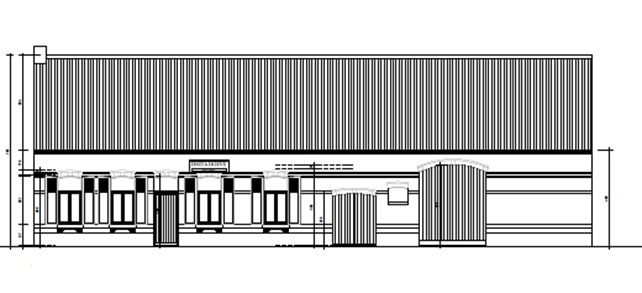 Voorgevel
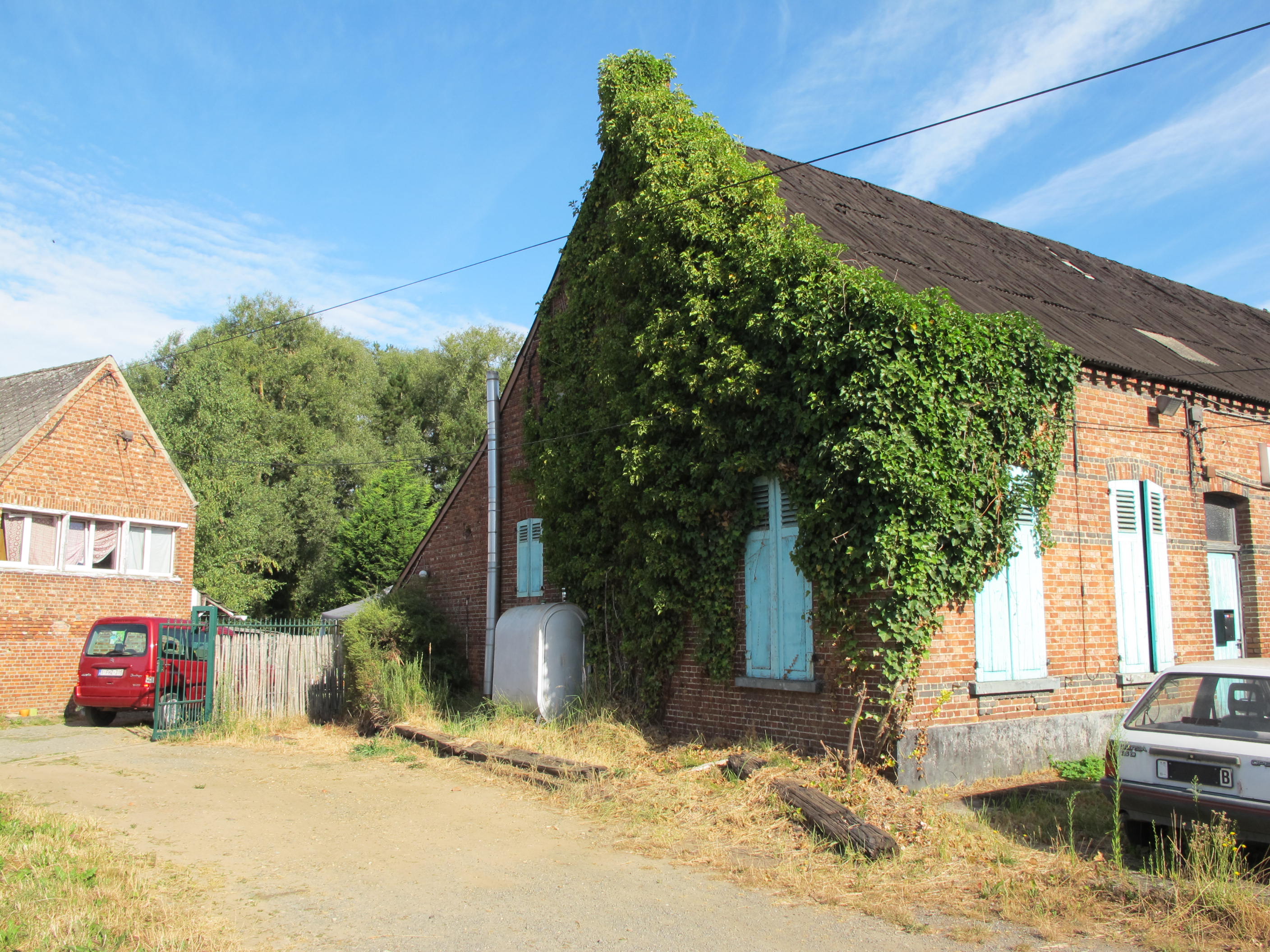 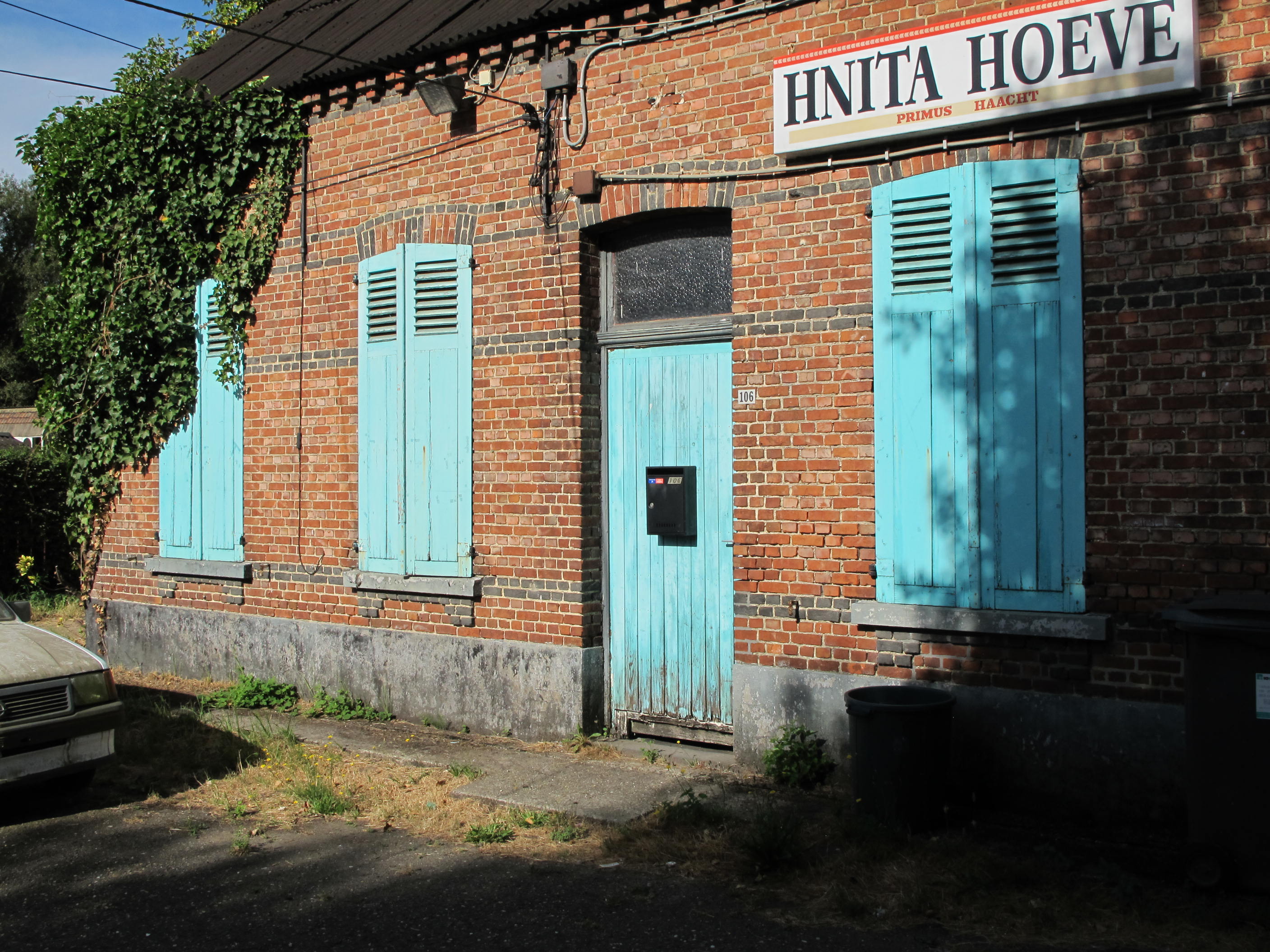 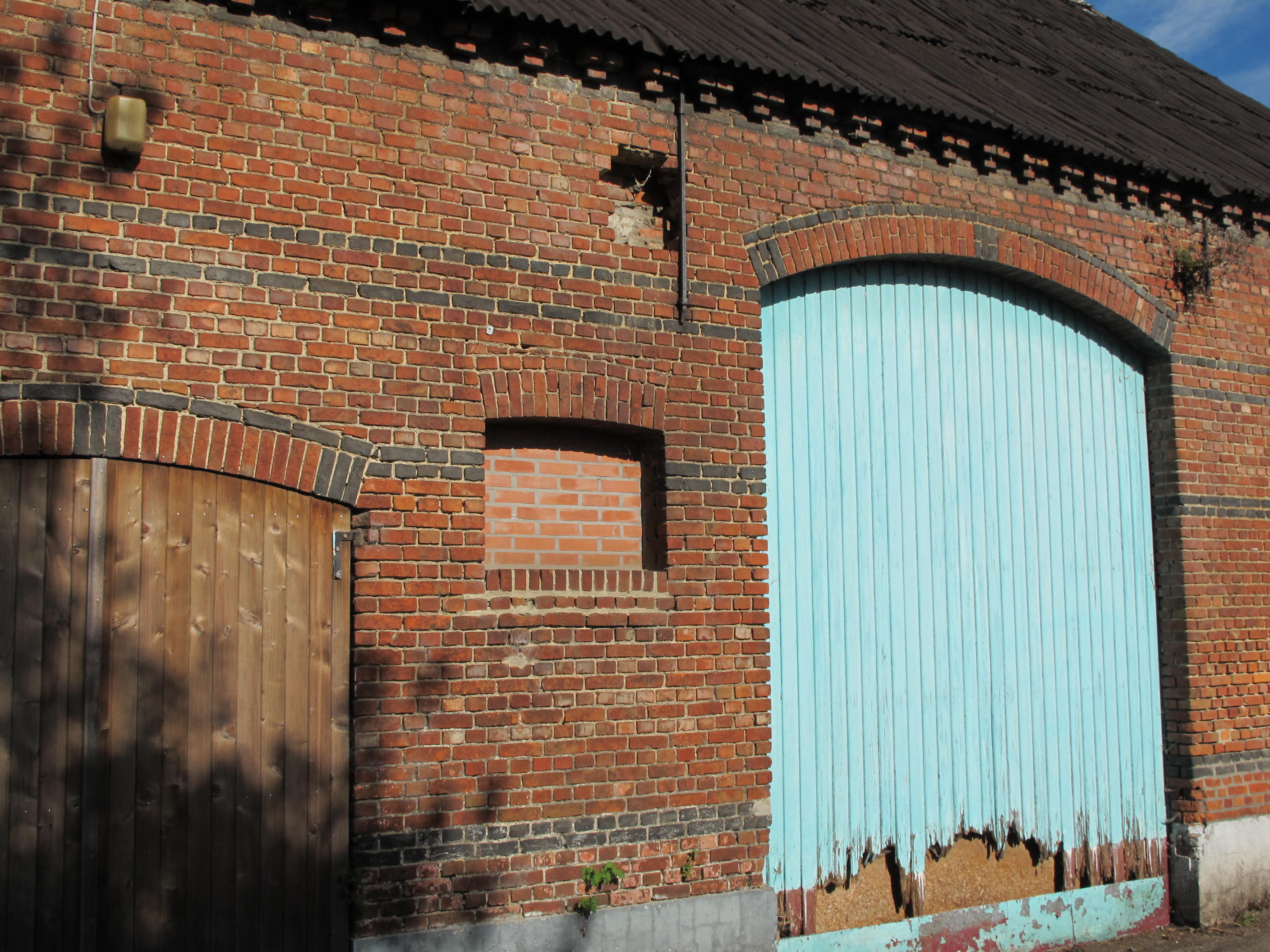 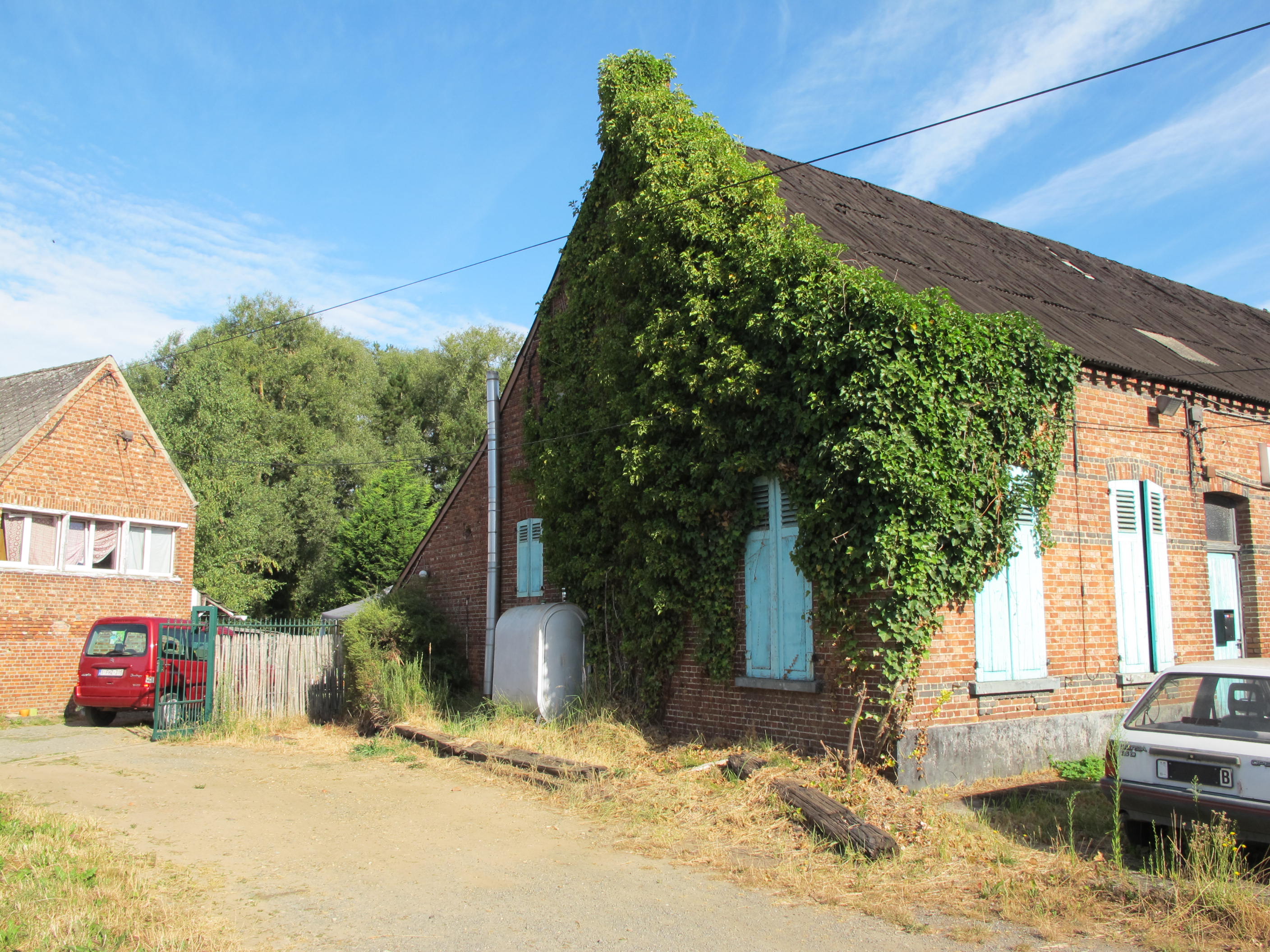 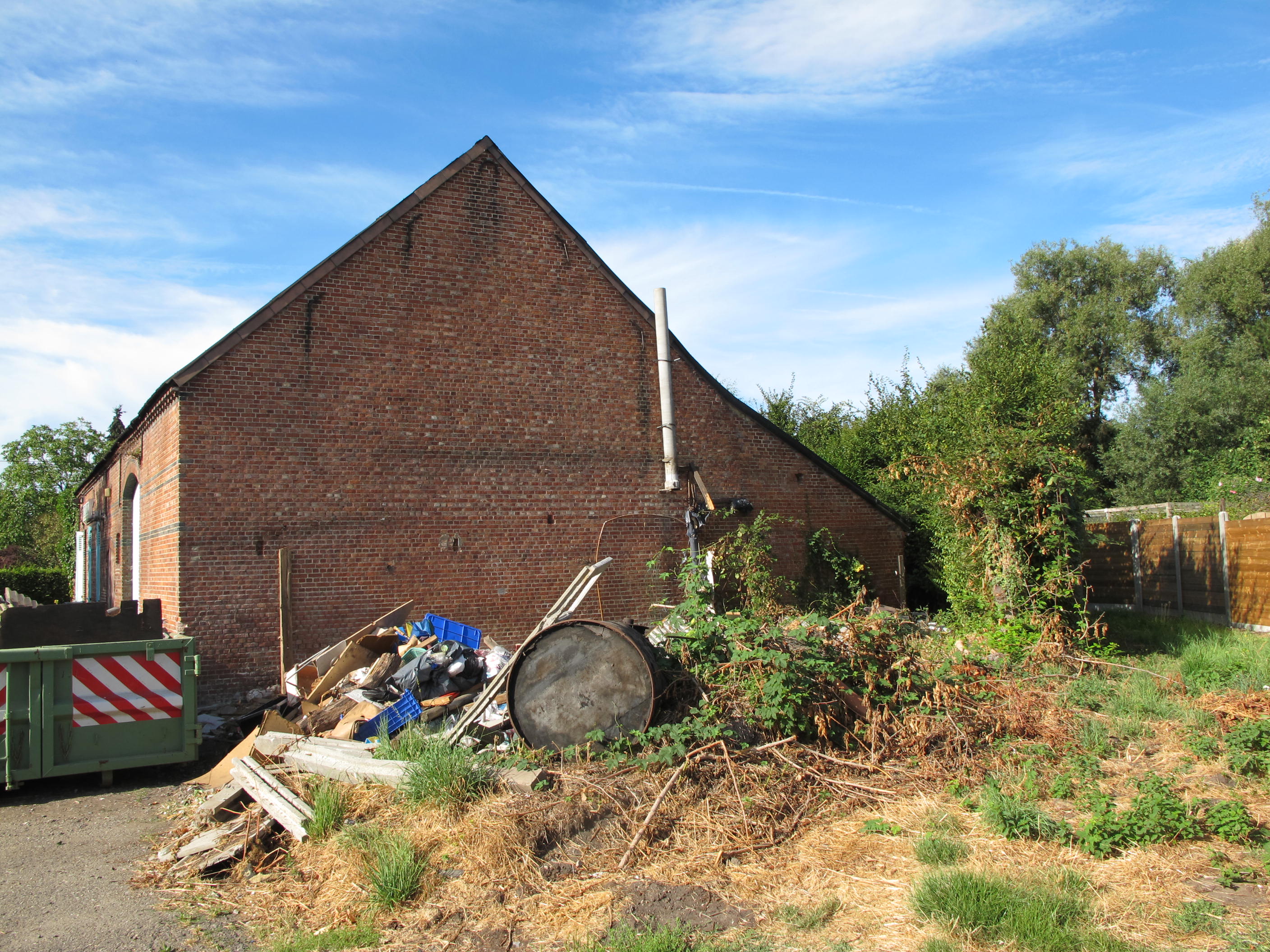 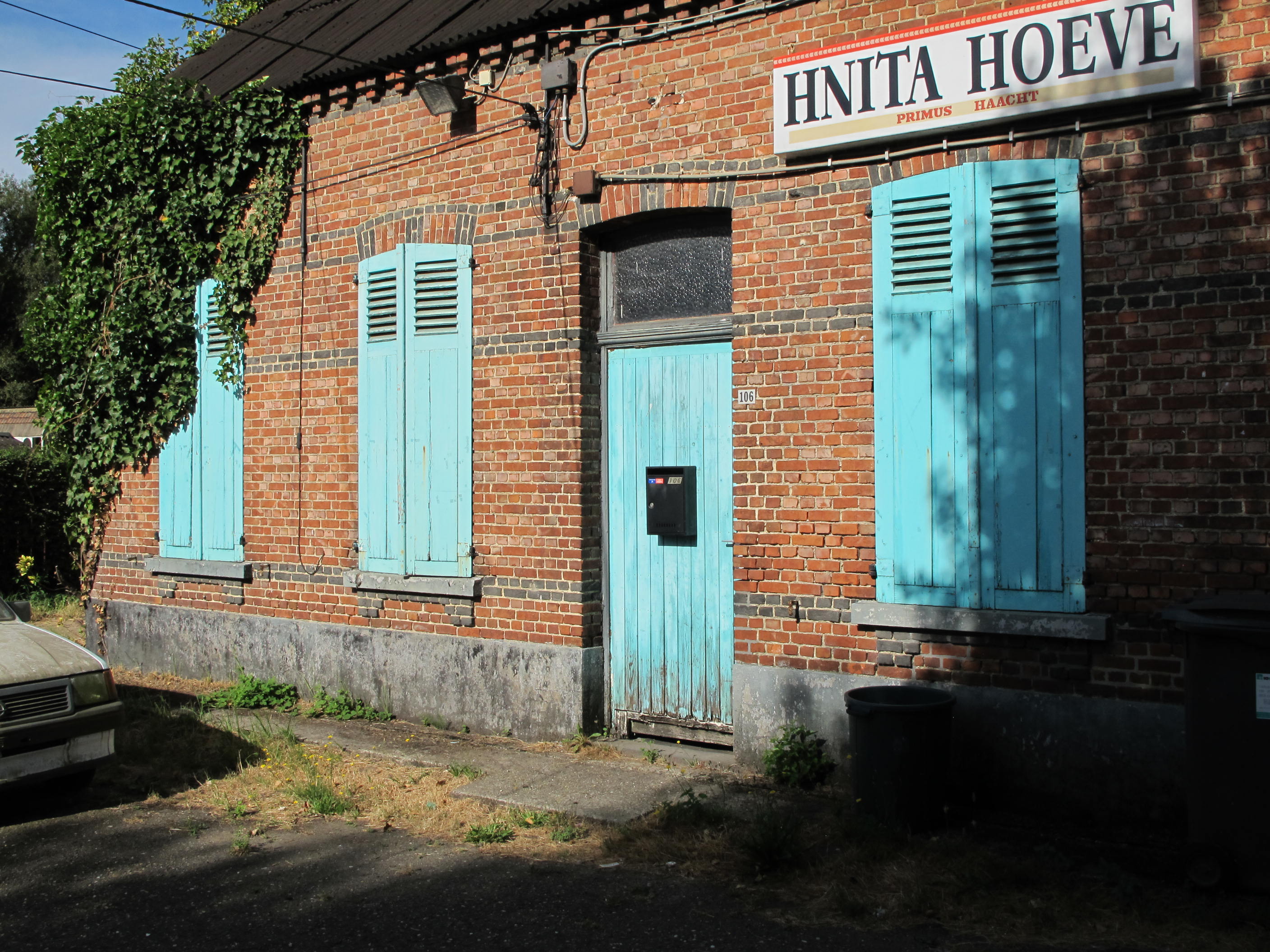 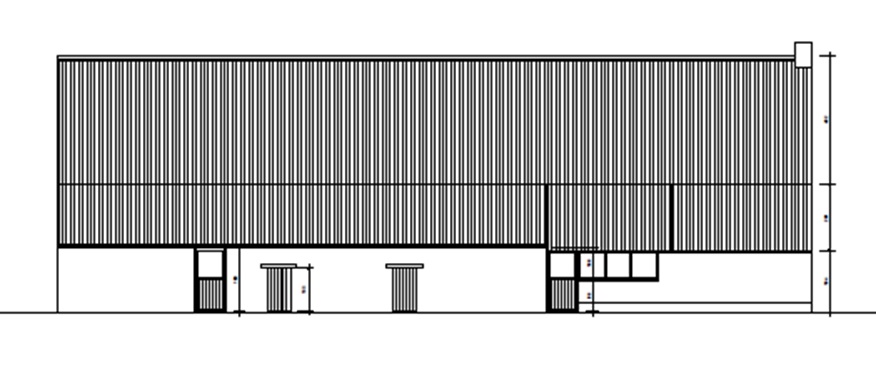 Achtergevel
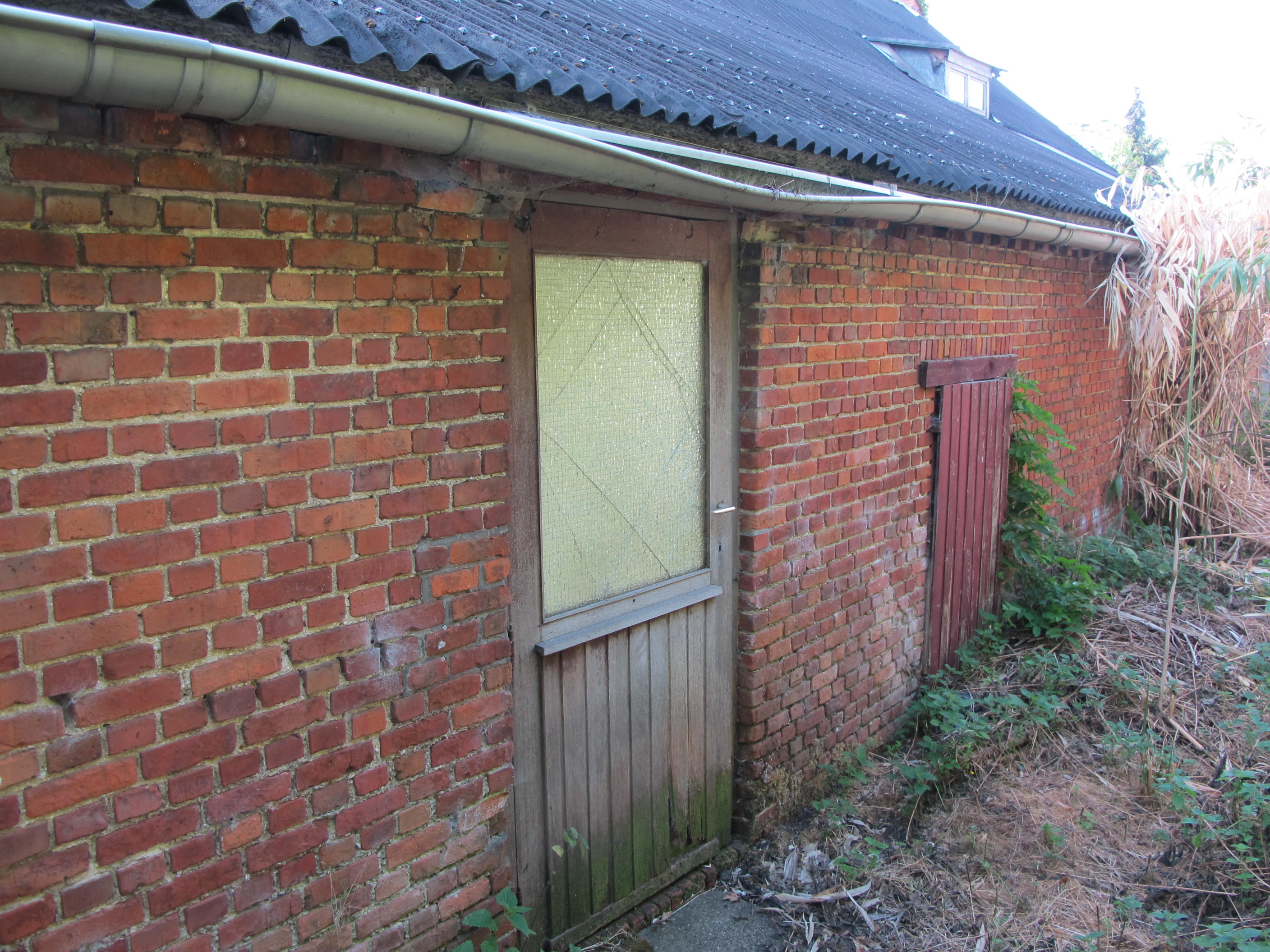 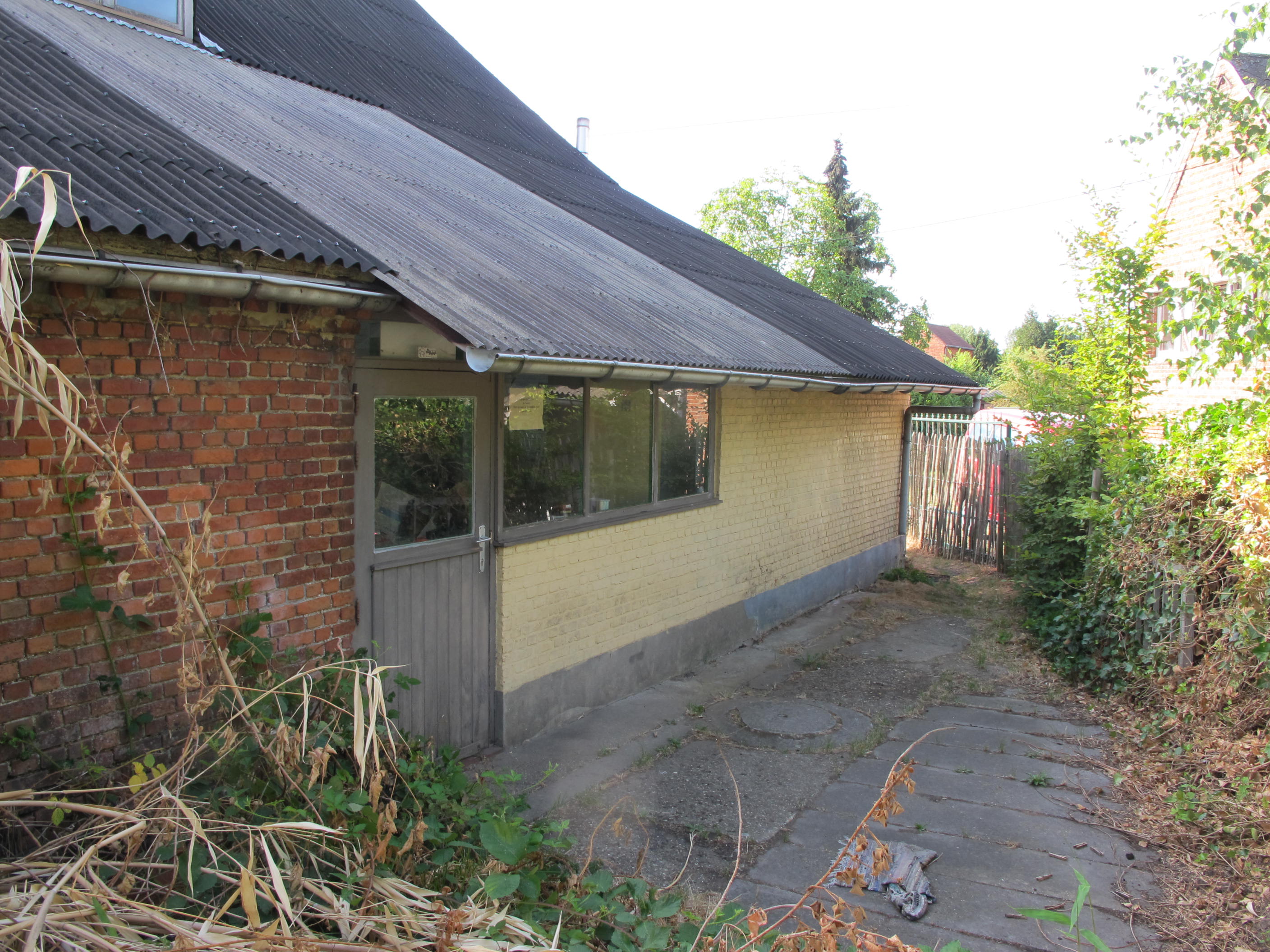 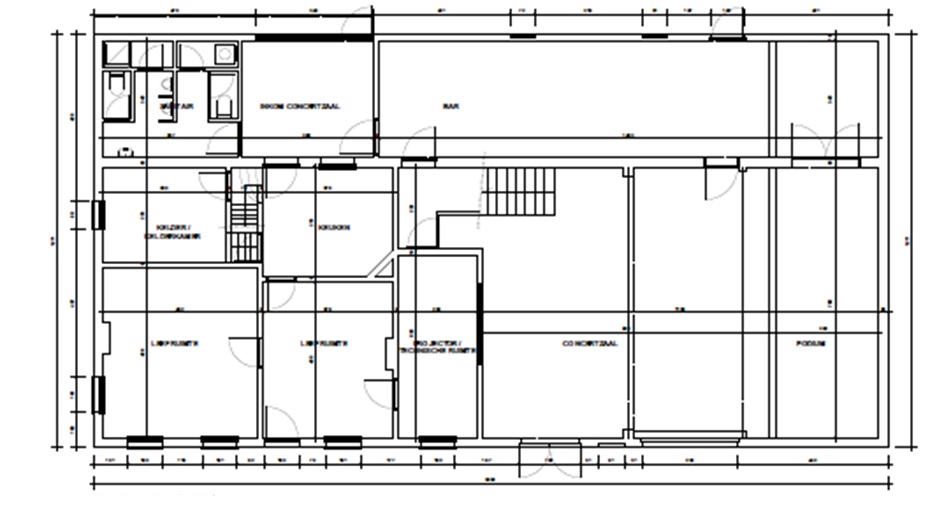 Grondplan Gelijkvloers
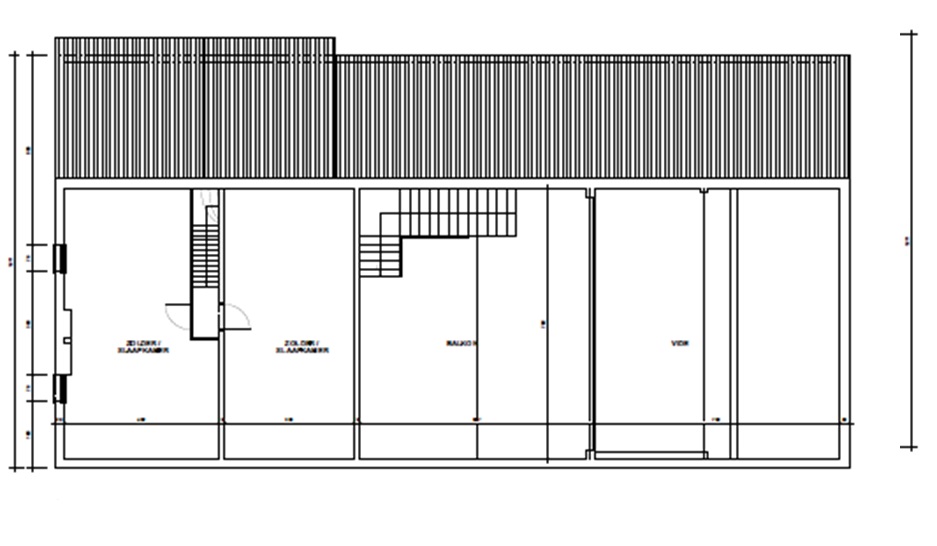 Grondplan Verdieping
GEBOUWLEZEN
Sporen zoeken
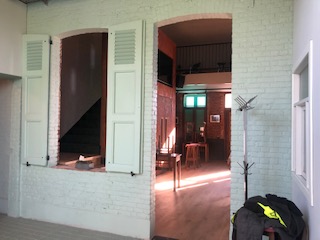 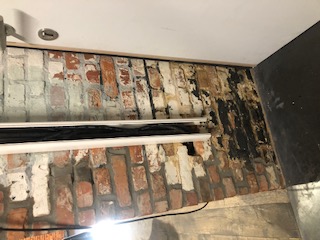 Sporen zoeken
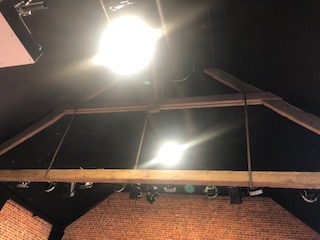 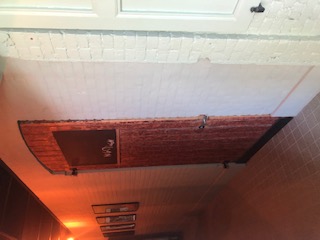 Zoek de 10 verschillen
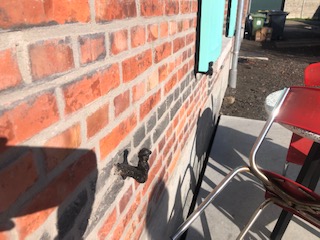 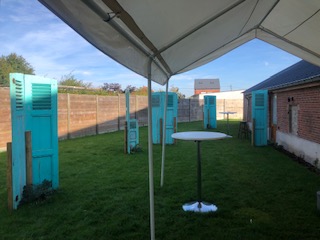 Bedankt voor jullie aandacht!